11-Day Italian Adventure Tour
Prepared by
Nellia Aldarkina
Margarita Butkova
Polina Kochurova
Viktorija Rubalka
Form 10a
Specialized school # 11
Have you ever wanted to visit to the Opera, try real pizza?   Have you always dreamed of water trips on the canals of Venice?   If you haven’t lived your dream holiday yet,here’s your chance to do all these things and more!
Italy is one of the mysterious and ancient countries of the world. When you arrive in Italy, you find yourself in a fairy tale where there are no problems and concerns. The air is filled with the freshness, and your holiday suggest to make a comfortable and delightful.
Accommodation
Stay in family luxorious 5-star hotels-single or double rooms and suites available.
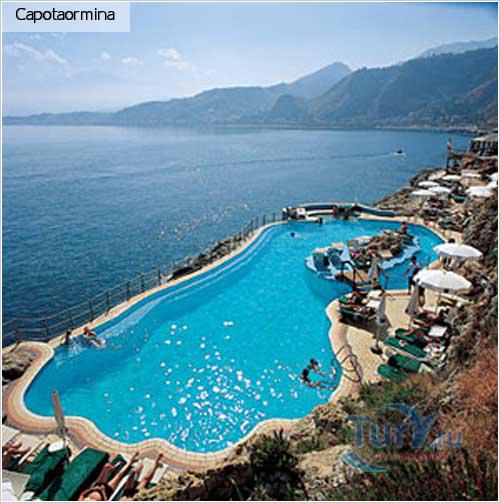 Entertainment
Skiing in the Alps.
Sunbathe on the beautiful beaches of Sardinia, Tuscany.
Entertainment
To do shopping in the famous boutiques of the world.
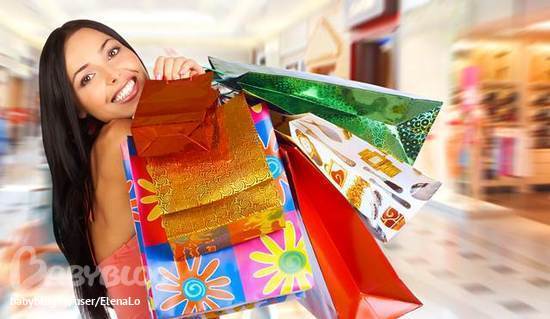 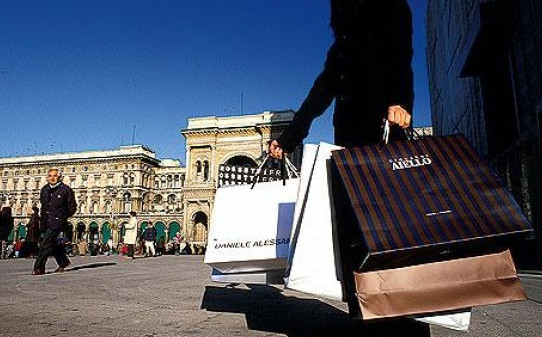 EntertainmentTry a variety of delicacies:
Pizza
Pasta
Italian  cheese
Italian  Salumi
Italian meat
Italian  Fish
Italian  Sweets
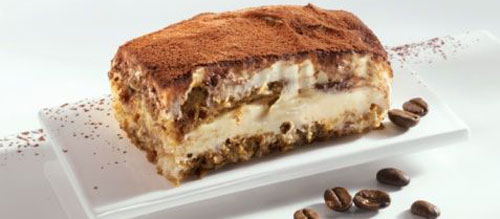 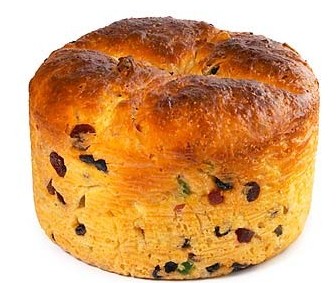 Italian fruits
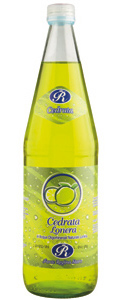 Cedro
Italian wines
Other activities
Visit all important cities of Italy with their galleries, museums, monuments of history.
Bue souvenirs.
Relax.
Important cities
Rome
Coliseum
Pantheon
Trevi Fountain
Vatican
San Pietro Square
Swiss Guards
The pope
The  head of catholic organization
Milan
Milan   Dome
Venice
Venice Channel. Tipical Venice boat: Gondola
San Marco Square
Other Famous monuments
Pisa Tower
Florence   Dome
Genoa  Port
Pallio di Siena
Total cost
Single room: €3.500
Double room: €5.000
Suite: €6.000
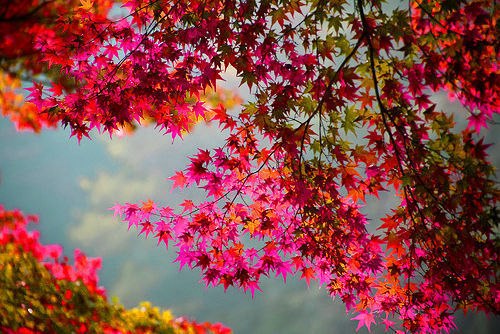 Thank you!